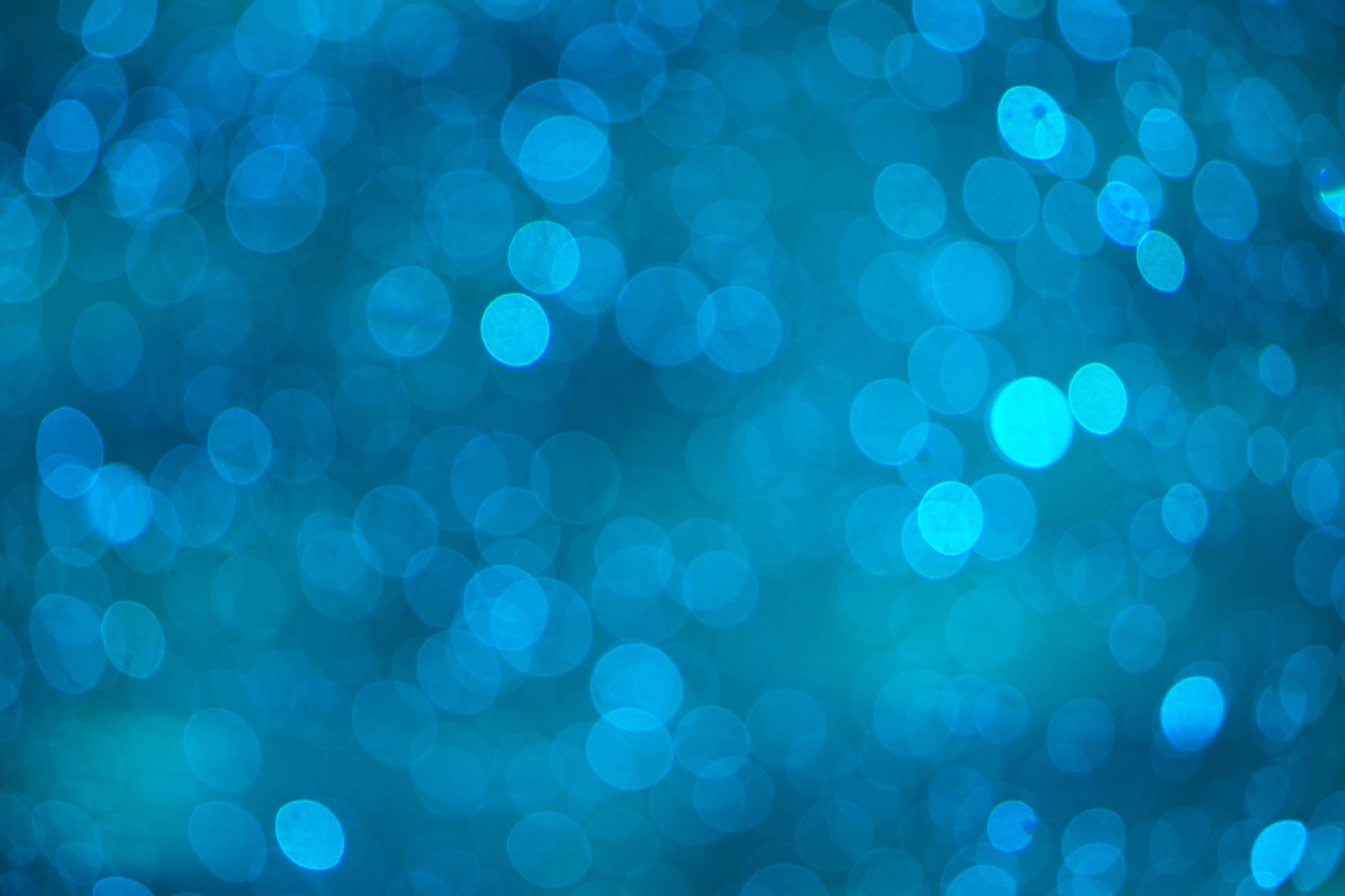 Nouvelle tâche 2022-2023
Syndicat de l’enseignement du Pays-des-Bleuets (CSQ)
Application de la nouvelle tâche enseignante
dès la rentrée scolaire 2022-2023
Attendu :

L’importance de reconnaître l’autonomie du personnel enseignant

La volonté de ne pas alourdir la tâche
Année de travail : 200 jours

Deux grands paramètres : 

Tâche éducative

Autres tâches professionnelles (ATP)
Seulement les activités professionnelles qui nécessitent une présence récurrente à l’école doivent être à l’horaire.
Confection de la tâche annuelle
Deux étapes de consultation :
Collective : CPEE
Individuelle

Au plus tard le 15 octobre, tâche annuelle confirmée
Semaine régulière de travail
5 jours, du lundi au vendredi
	(clause 8-5.01)

Comporte un maximum de 1280 heures sur une base annuelle, ce qui représente une moyenne de 32 heures de travail par semaine.
	(clause 8-5.01, 1er alinéa)
Amplitude quotidienne et hebdomadaire
Amplitude quotidienne : max 8 h/jour

Amplitude hebdomadaire : 35 h/semaine(63 h/cycle)

Cette amplitude ne comprend ni :
la période prévue pour les repas; 
le temps requis pour les 10 rencontres collectives; 
Le temps alloué pour les 3 rencontres de parents.
Amplitude quotidienne et hebdomadaire (suite)
Tout en respectant les nombres d’heures sur une base annuelle, la direction de l’école peut, au besoin, requérir la présence de l’enseignante ou l’enseignant à un moment précis de la semaine pour répondre à des besoins ponctuels ou permanents dans le respect de l’amplitude quotidienne et hebdomadaire
Pour une demande à caractère occasionnel : le préavis suffisant 
Pour une demande à caractère permanent : 
consultation et, à défaut d’entente sur le moment du changement, le préavis doit être d’au moins 5 jours 
	(clause 8-5.02 C))
Clause 5-3.21

Règles régissant la répartition des fonctions et responsabilités entre les enseignantes et enseignants d’une école
Préscolaire
TE
810 h + 18 h
(22 h 30/sem + 30 min/sem)
Surveillance
Act. étudiantes
Encadrement
Activités de formation et d’éveil
828 h/an
ATP
252 h/an
108 h journées pédagogiques
ATP
Comités
Accueil Dépl.
Rencontres-cycles
PI
Etc.
80 h/an
120 h/an
10 rencontres coll.
3 rencontres parents
Travail à accomplir déterminé par l’enseignant
1280 heures
32 h X 40 semaines
Primaire
TE
738 h + 90 h
Surveillance
Act. étudiantes
Récupération
Encadrement
Cours
Leçon
ATP
828 h/an
252 h/an
108 h journées pédagogiques
ATP
Comités
Accueil dépl.
Rencontres-cycles
PI
Etc.
80 h/an
120 h/an
10 rencontres coll.
3 rencontres parents
Travail à accomplir déterminé par l’enseignant
1280 heures
Secondaire
TE
625 h + 95 h
Surveillances
Act. étudiantes
Récupération
Tutorat
Cours
Leçon
ATP
720 h/an
360 h/an
108 h journées pédagogiques
ATP
Comités
Insertion professionnelle
Rencontres niveau-cycle
PI
Etc.
80 h/an
120 h/an
10 rencontres coll.
3 rencontres parents
Travail à accomplir déterminé par l’enseignant
1280 heures
Variation des heures de travail d’une semaine à l’autre
À l’exclusion du temps consacré aux activités de formation et d’éveil, à la présentation des cours et leçons, le temps de travail peut varier d’une semaine à l’autre (clause 8-5.02 B))
Dépassement de la tâche éducative
Si pour des raisons particulières, le centre de services assigne à une enseignante ou un enseignant une tâche éducative en sus de la tâche éducative annuelle

1/1000 du traitement annuel en cours d’année

1/1000 du traitement annuel lors du dernier versement de traitement de l’année scolaire en cause, à moins que cet ajout ait été compensé en temps en cours d’année scolaire.
Annexe 1 – Exemple tâche au préscolaire
Dans certains cas, du temps peut-être reconnu pour l’insertion professionnelle (annexe 57).

Ce nombre de jours/semaines peut varier en fonction du nombre de jours de classe au calendrier scolaire.

Dans le respect des dispositions locales, le cas échéant, ce temps doit être converti sur une base annuelle.

4 	Le travail à accomplir est celui visé à la fonction générale (clause 8-2.01). Parmi ces heures, 80 heures annuellement sont effectuées au lieu déterminé par l’enseignante ou l’enseignant et peuvent être accomplies en dehors de l’amplitude. De plus, le temps requis pour les 10 rencontres collectives et pour les 3 premières réunions avec les parents est compris 	dans ces 200 heures.
Annexe 2 – Exemple tâche au primaire
Dans certains cas, du temps peut-être reconnu pour l’insertion professionnelle (annexe 57).

Ce nombre de jours/semaines peut varier en fonction du nombre de jours de classe au calendrier scolaire.

Dans le respect des dispositions locales, le cas échéant, ce temps doit être converti sur une base annuelle.

4 	Le travail à accomplir est celui visé à la fonction générale (clause 8-2.01). Parmi ces heures, 80 heures annuellement sont effectuées au lieu déterminé par l’enseignante ou l’enseignant et peuvent être accomplies en dehors de l’amplitude. De plus, le temps requis pour les 10 rencontres collectives et pour les 3 premières réunions avec les parents est compris 	dans ces 200 heures.
Annexe 3 – Exemple tâche au secondaire
Dans certains cas, du temps peut-être reconnu pour l’insertion professionnelle (annexe 57).

Ce nombre de jours/semaines peut varier en fonction du nombre de jours de classe au calendrier scolaire.

Dans le respect des dispositions locales, le cas échéant, ce temps doit être converti sur une base annuelle.

4 	Le travail à accomplir est celui visé à la fonction générale (clause 8-2.01). Parmi ces heures, 80 heures annuellement sont effectuées au lieu déterminé par l’enseignante ou l’enseignant et peuvent être accomplies en dehors de l’amplitude. De plus, le temps requis pour les 10 rencontres collectives et pour les 3 premières réunions avec les parents est compris 	dans ces 200 heures.